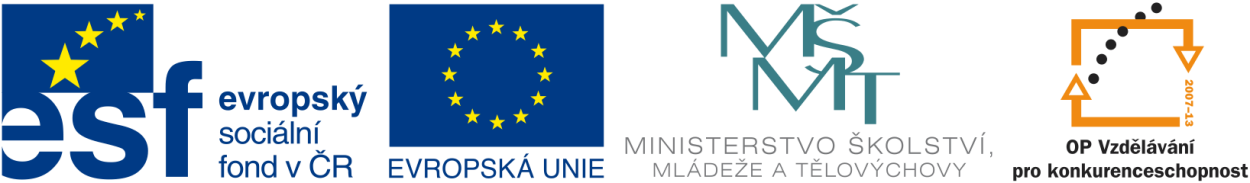 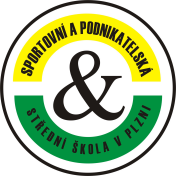 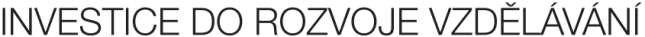 Výukový materiál zpracován v rámci projektu EU peníze školám
Registrační číslo projektu: CZ.1.07/1.5.00/34.1063
Sudá  x  lichá
Vlastnosti funkcí
Definice
Sudá funkce: O funkci řekneme, že je sudá právě tehdy, když pro každé číslo x  D(f) platí:
f(x) = f(-x)
Jinak řečeno:  Pokud dosadím do předpisu funkce libovolné číslo a poté číslo k němu opačné, dostanu stejnou funkční hodnotu!

Lichá funkce: O funkci řekneme, že je sudá právě tehdy, když pro každé číslo x  D(f) platí:
f(x) = - f(x)
Jinak řečeno:  Pokud dosadím do předpisu funkce libovolné číslo a poté číslo k němu opačné, dostanu dvě navzájem opačné funkční hodnoty!
Příklady sudých funkcí
y = x2

Výpočet např. pro x = 5
f(5) = 52 = 25
f(-5) = (-5)2 = 25


Obdobně pro:
y = x4  ;  y = x6  ;  y = x8  ;  … ;  y = x2  k  ;  …

y = cos x  ;  y = cos x  k  ; …

y = IxI  ;  y = IxI  k

…a další
Příklady lichých funkcí
y = x3

Výpočet např. pro x = 4
f(4) = 43 = 64
f(-4) = (-4)3 = -(4)3 = - 64


Obdobně pro:
y = x5  ;  y = x7  ;  …

y = sin x ;  sin x + k  ;  y = cos (x  90°)  ; …

y = kx

…a další
Jak poznat sudou funkci z grafu
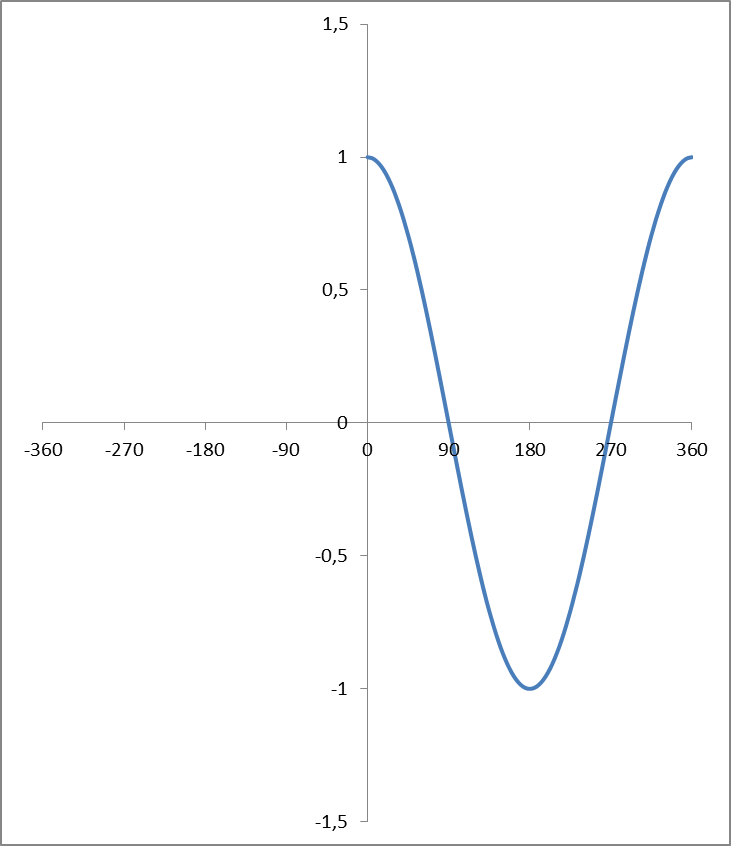 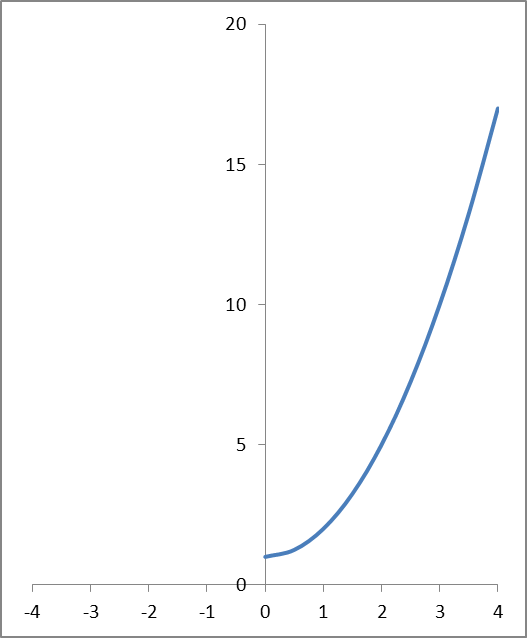 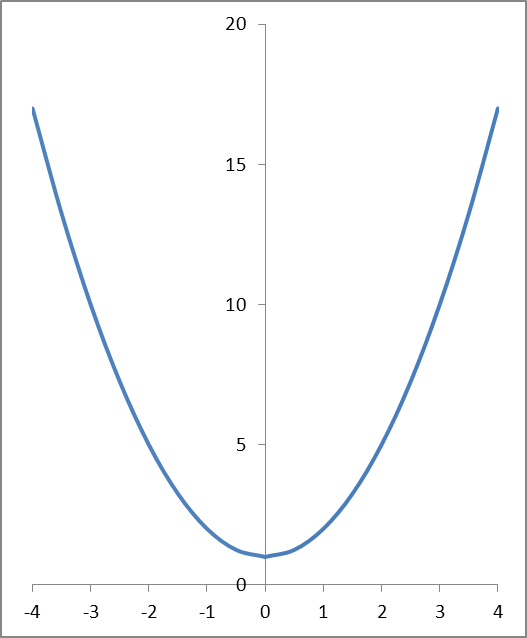 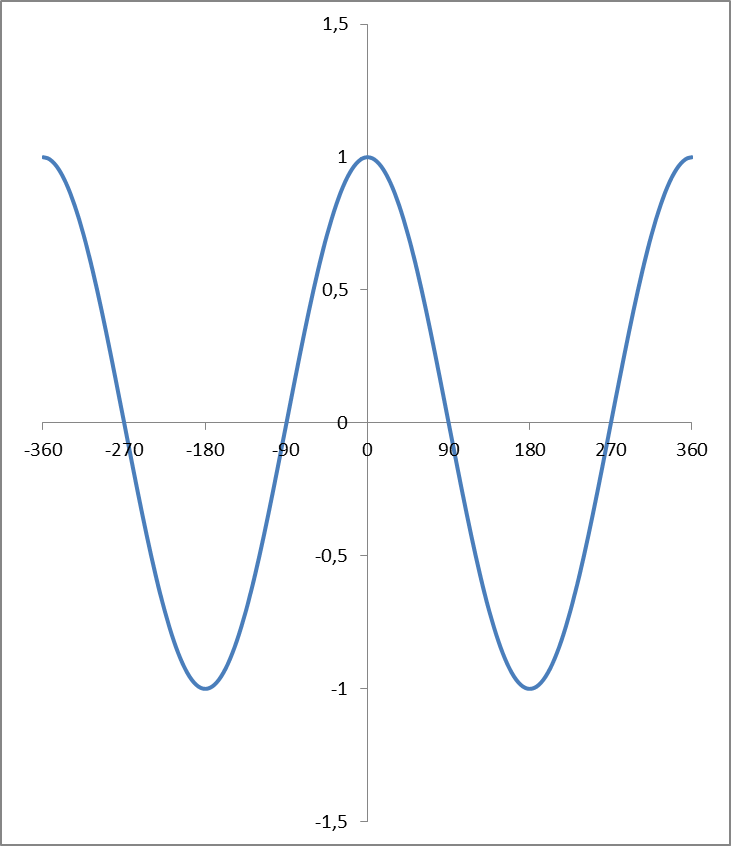 Jak poznat lichou funkci z grafu
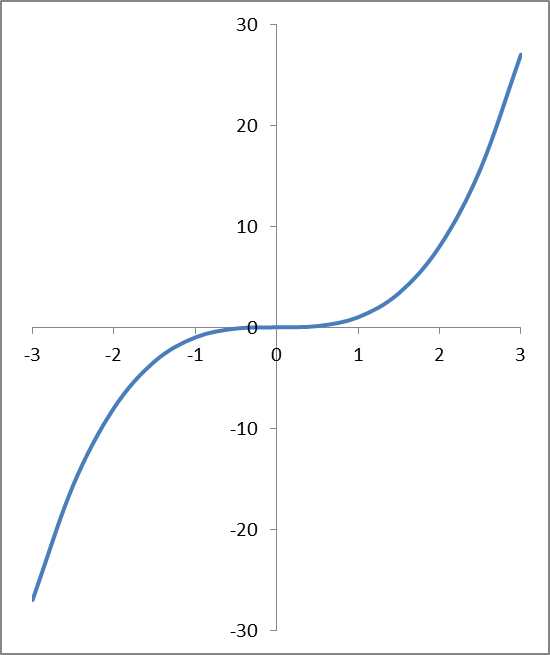 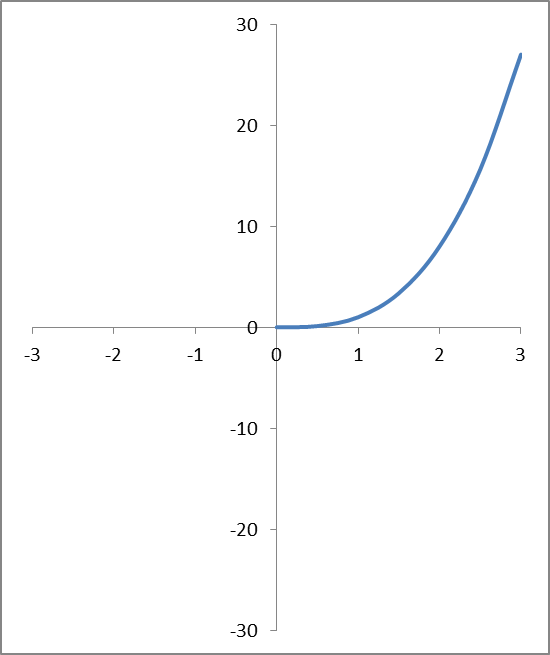 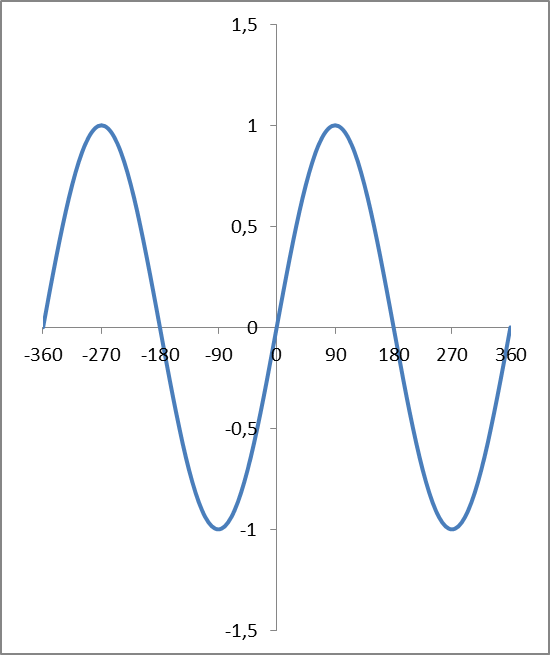 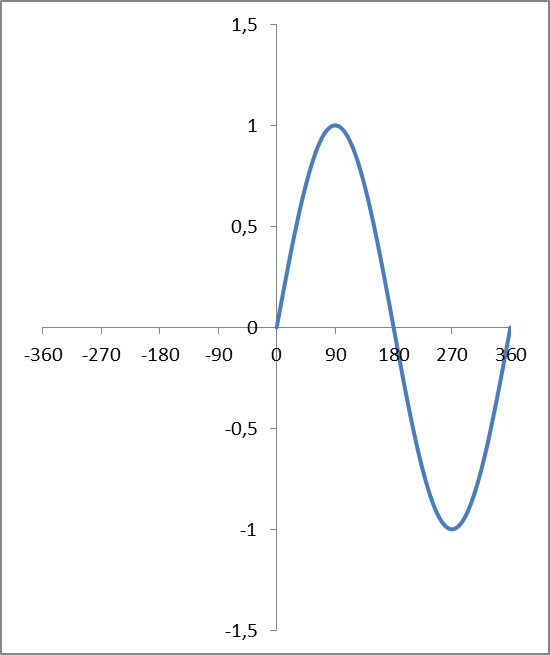 Funkce není ani sudá ani lichá
Takových funkcí je většina!
Ukážeme si pár příkladů na grafech:
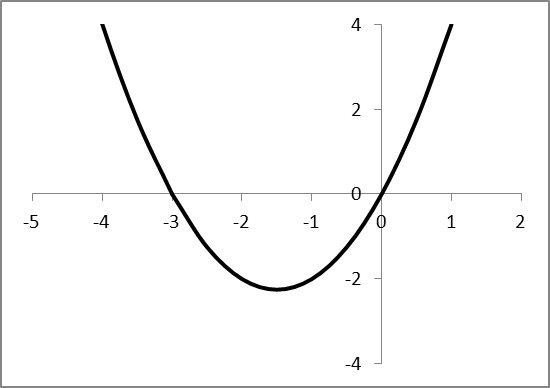 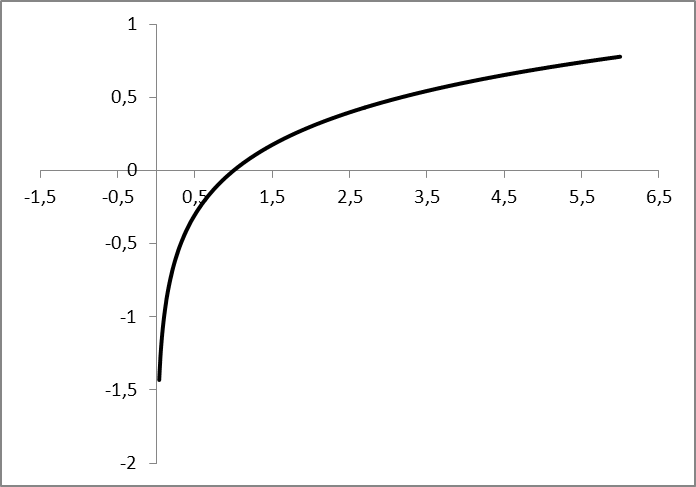 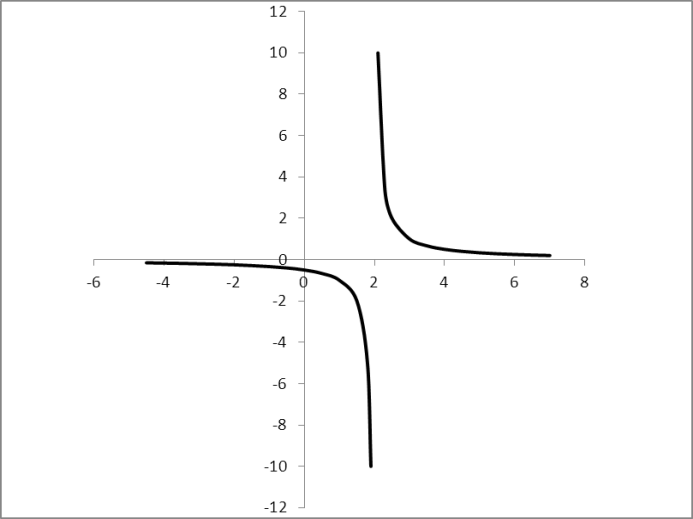 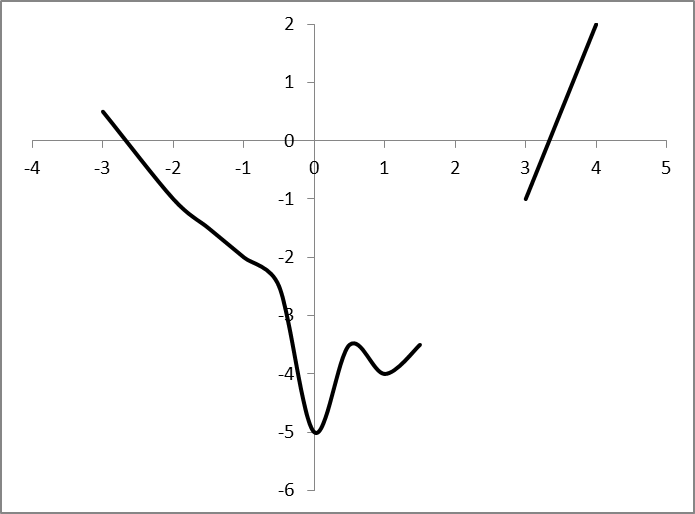 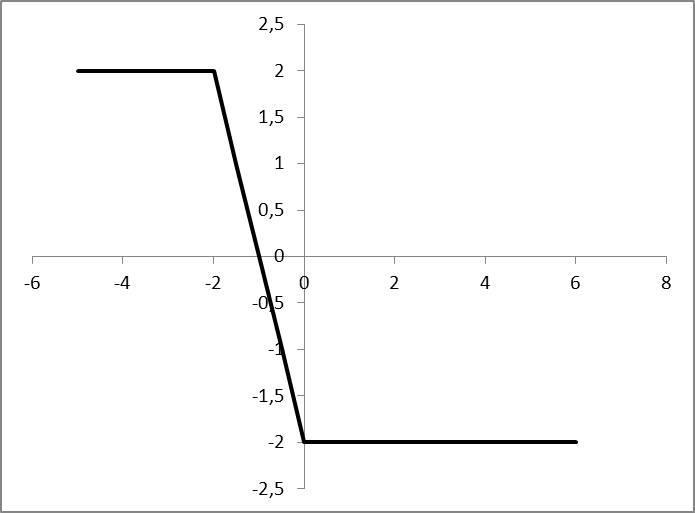